Quantum Technologies for Neutrino Mass
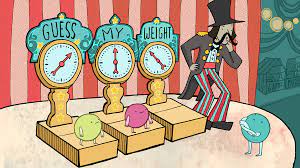 Ryan Nichol (for QTNM collaboration)
Neutrino mass history
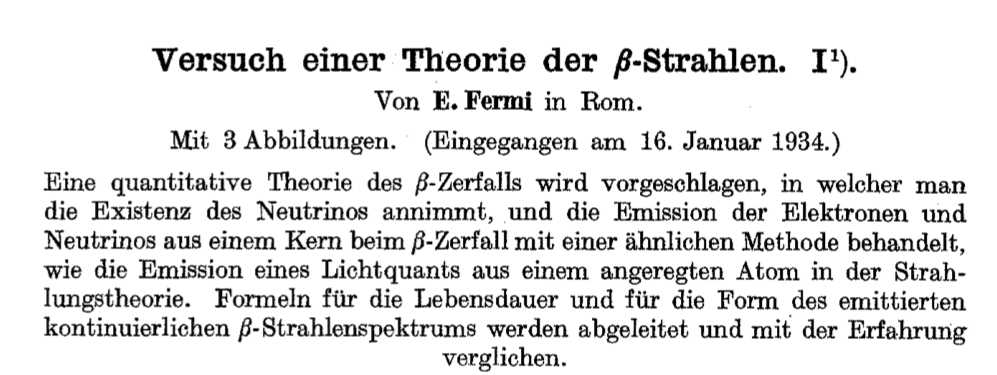 In 1930 Wolfgang Pauli postulated a neutral particle carried away some of the energy in beta decays 
In the 1930’s Enrico Fermi:
 Named the neutrino 
 Wrote his theory of beta-decay
He considered the effect of neutrino mass on the beta decay spectrum
Concluded hat neutrinos were so much lighter than electrons that they could be safely considered massless
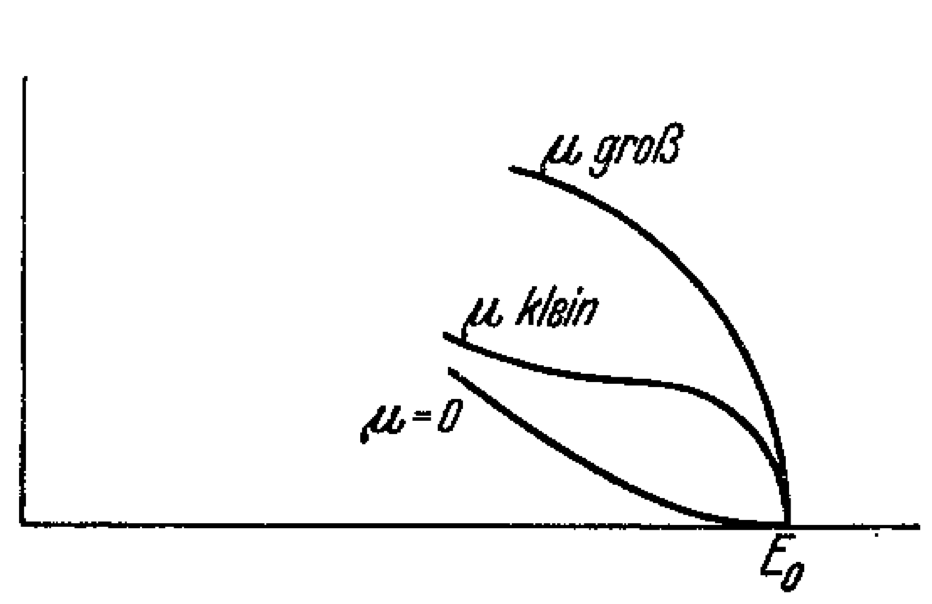 2
Neutrino mass history
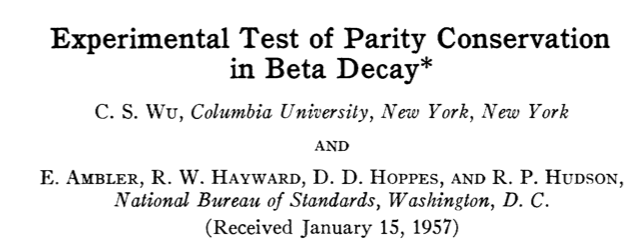 In the 1950’s Lee and Yang came to the surprising conclusion that there was no evidence for parity conservation (or violation) in weak interactions
Then Chien Su Wu performed the experiment that showed parity was not conserved in the beta decay of Cobalt-60
This provided further evidence for the massless neutrino
In the original formulation of the Standard Model of Particle Physics, neutrinos were explicitly massless particles like the photon
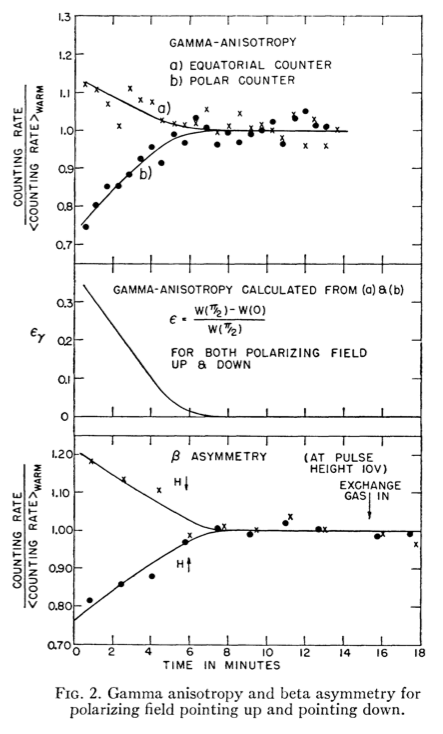 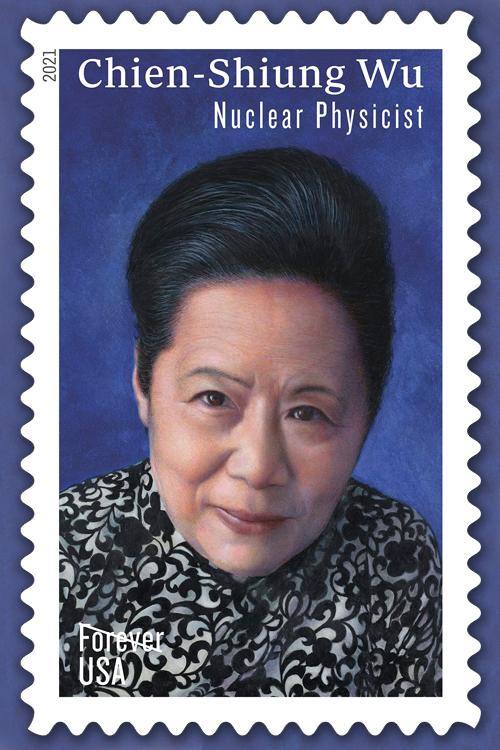 3
Do neutrinos have mass?
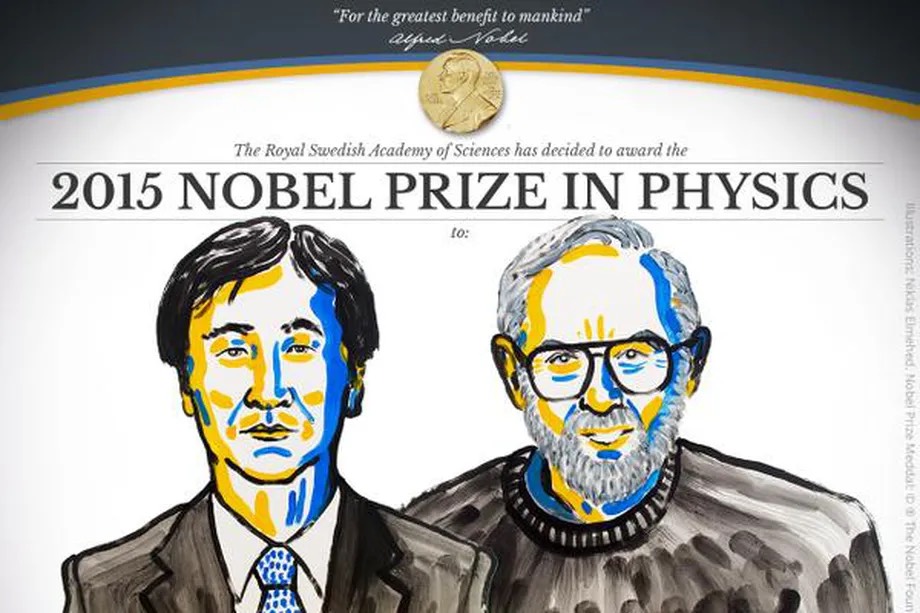 In 1998 & 2001 Super-Kamiokande and SNO showed that neutrinos undergo flavour oscillations
This implied that neutrinos must have mass!
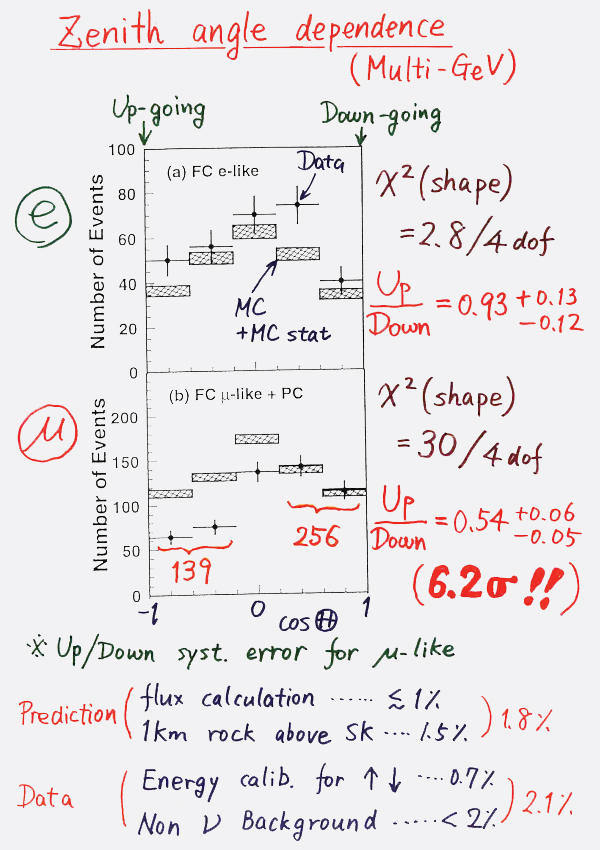 “The Nobel Prize in Physics 2015 was awarded jointly to Takaaki Kajita and Arthur B. McDonald "for the discovery of neutrino oscillations, which shows that neutrinos have mass.”
But oscillation experiments are only sensitive to mass differences not absolute mass
4
Tritium Experiments
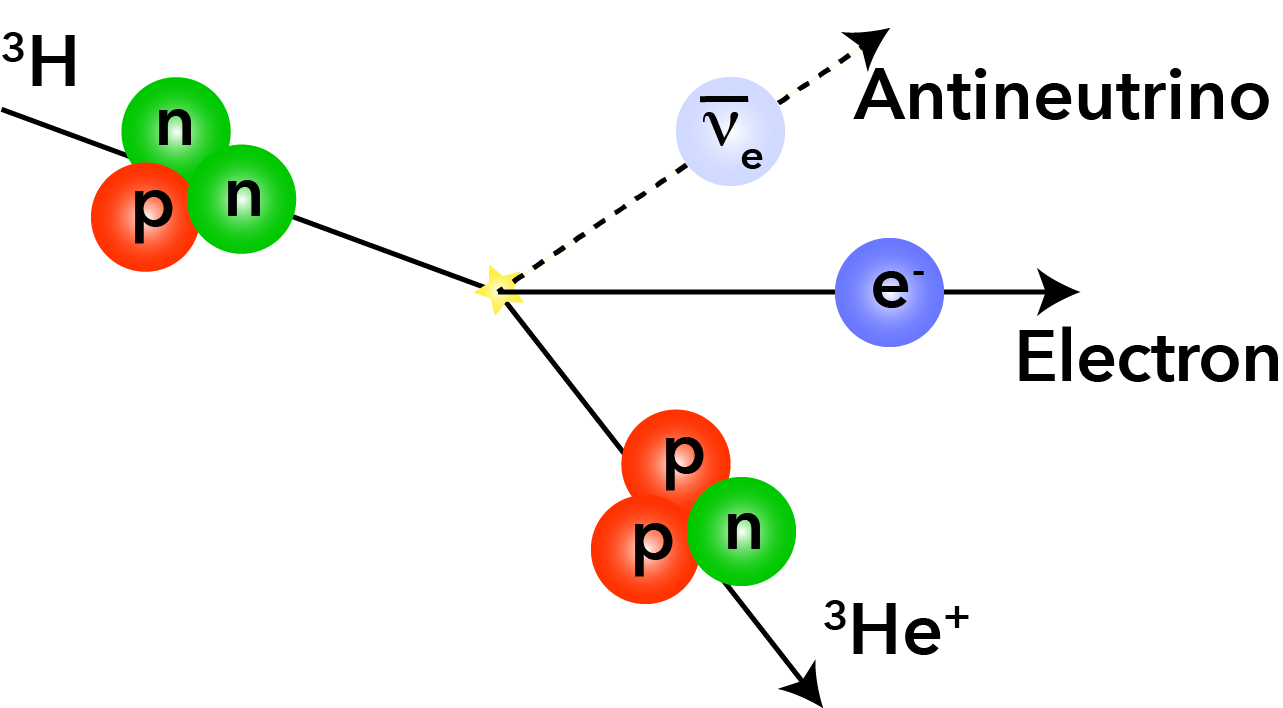 Tritium is one of the best isotopes for searching for the effects of neutrino mass on the beta-decay electron spectrum
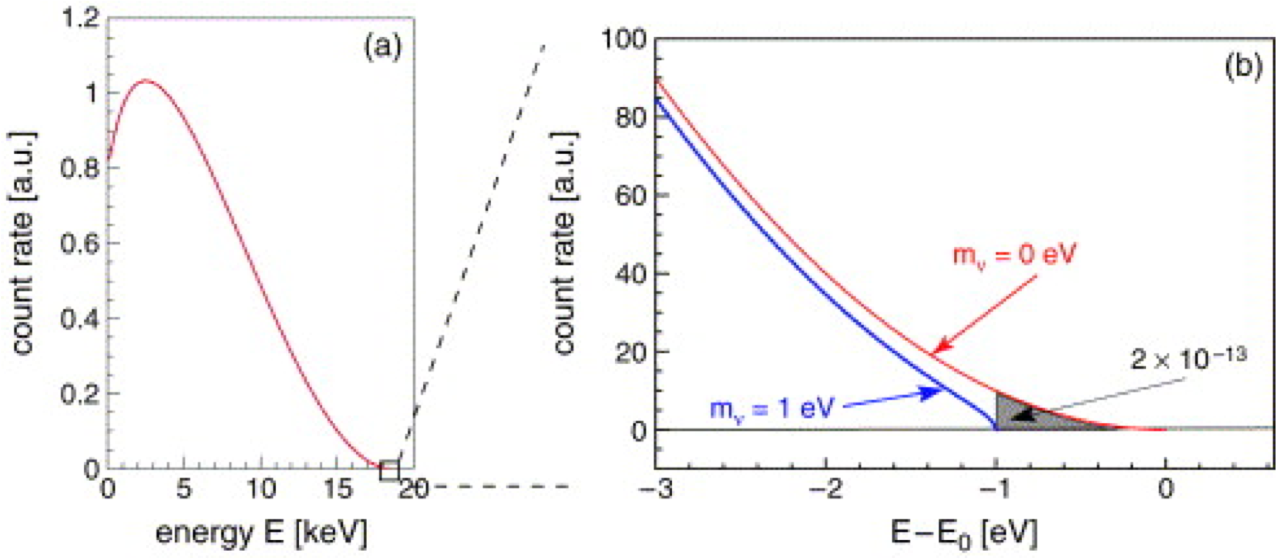 Key characteristics
End point = 18.5898(12) keV
Half-life = 12.3 years
5
KATRIN
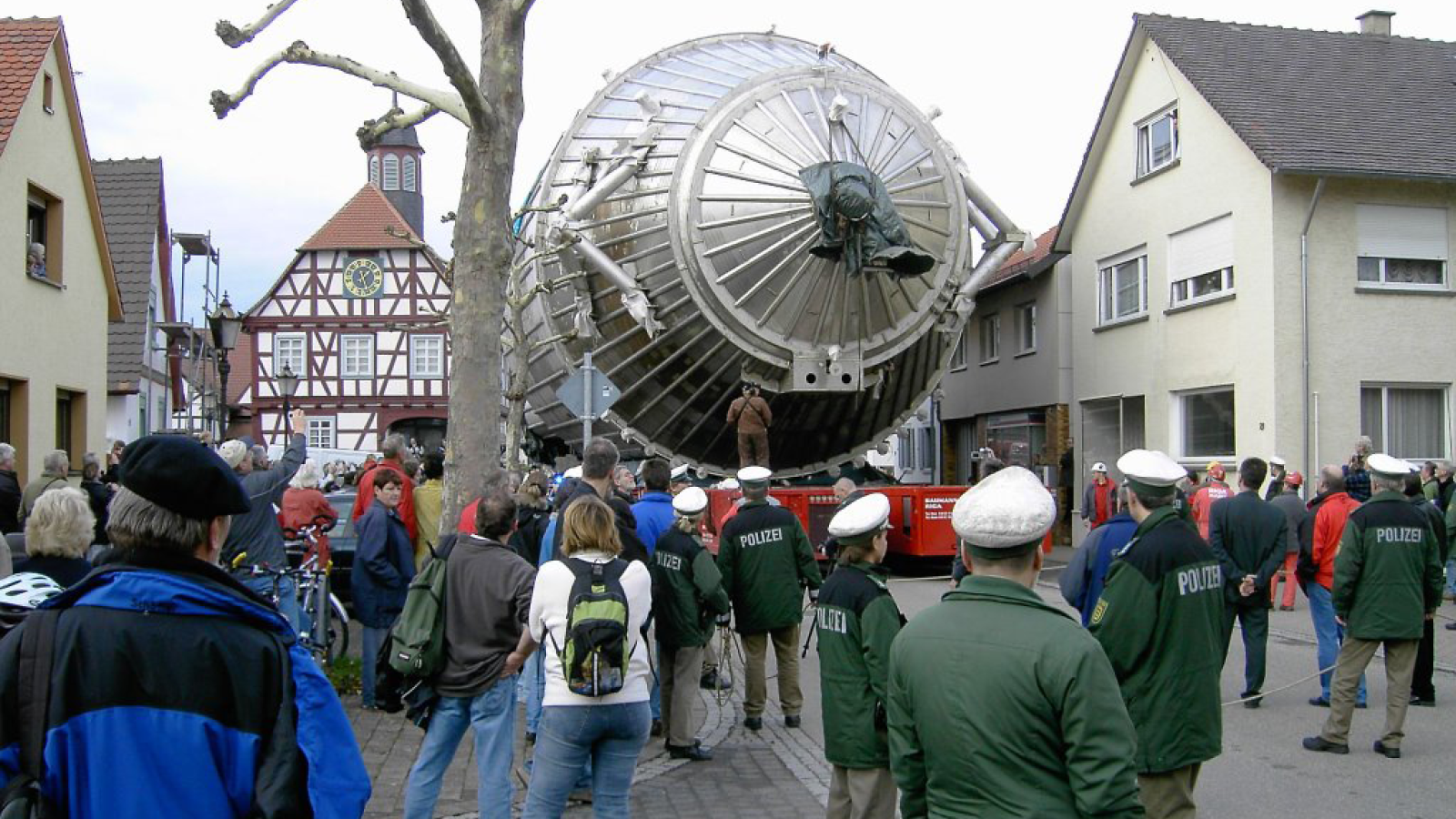 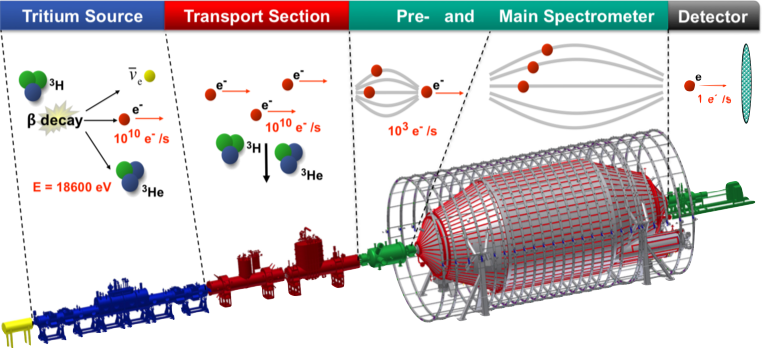 6
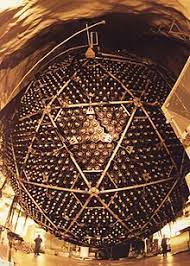 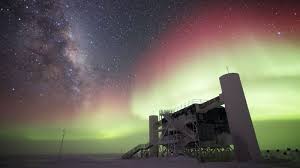 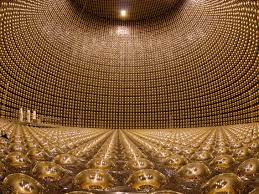 Neutrino mass targets
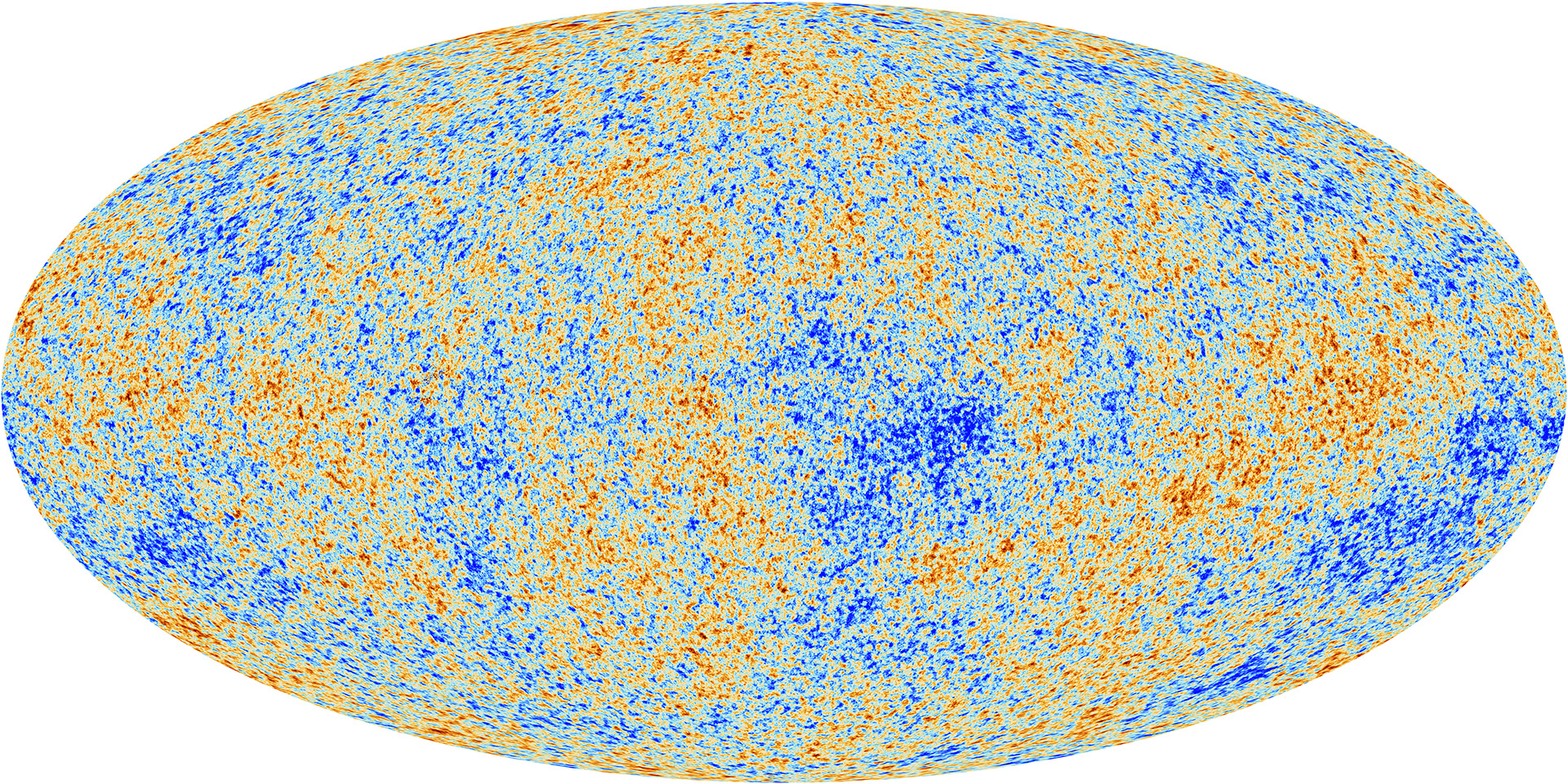 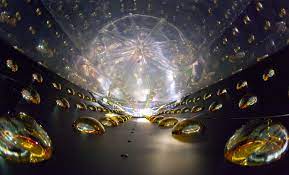 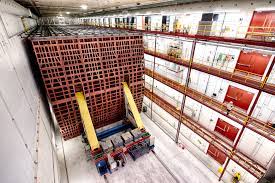 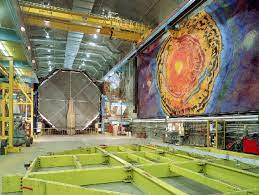 Can we build an experiment with more than two orders of magnitude more sensitivity than Katrin?
7
Cyclotron Radiation Emission Spectroscopy
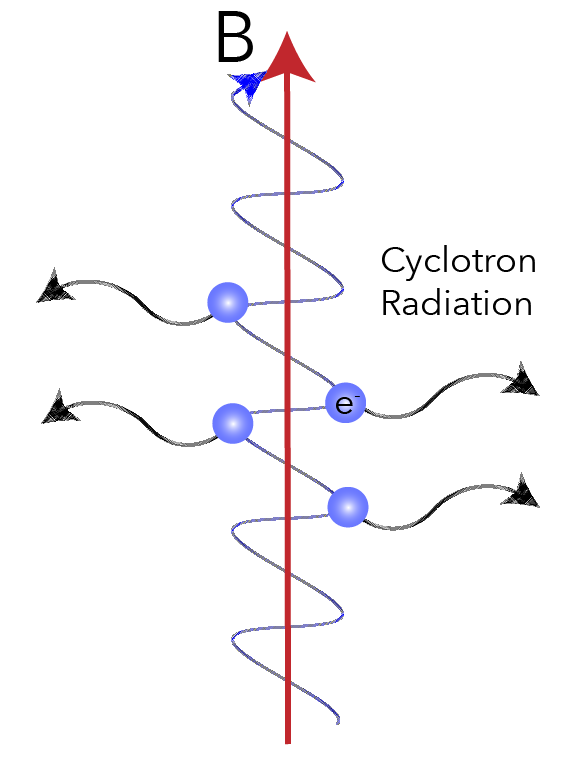 “Never measure anything but frequency!”
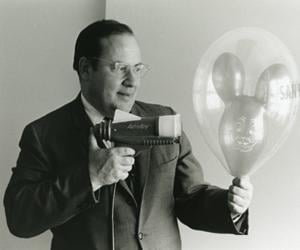 Cyclotron Radiation Emission Spectroscopy 
Monreal and Formaggio, Phys. Rev. D 80 (2009)
Measure single electron energy via frequency of cyclotron radiation
Arthur Schawlow
The frequency of emitted radiation is:
8
Project 8
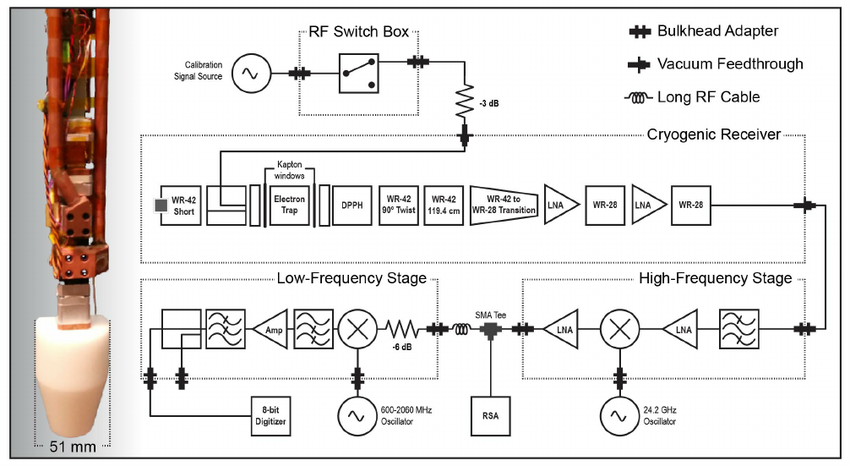 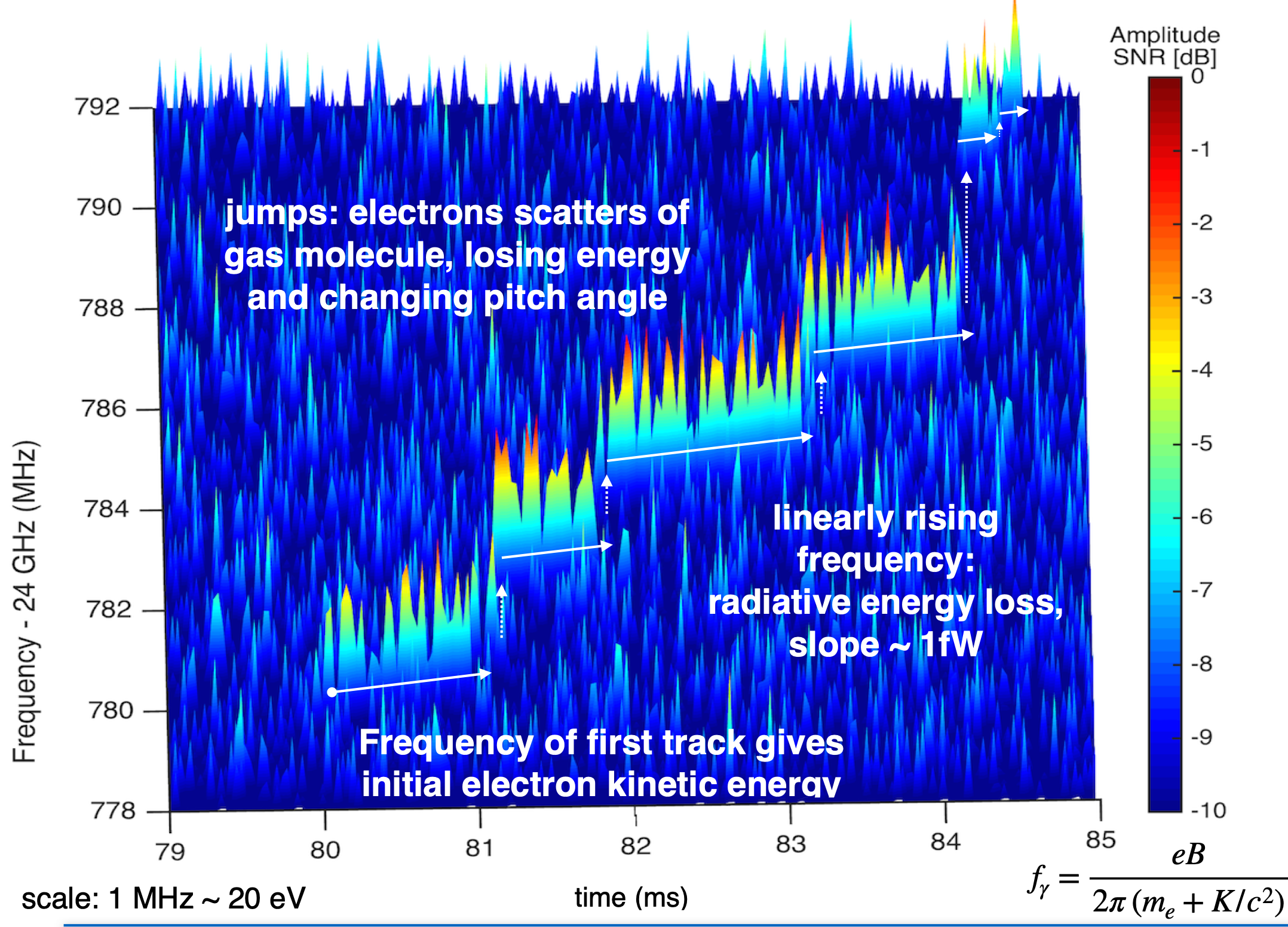 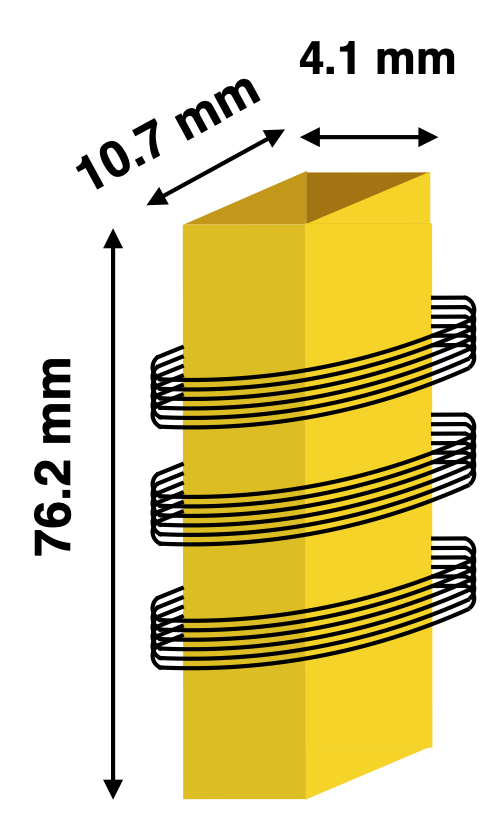 9
Project 8 Tritium Spectrum
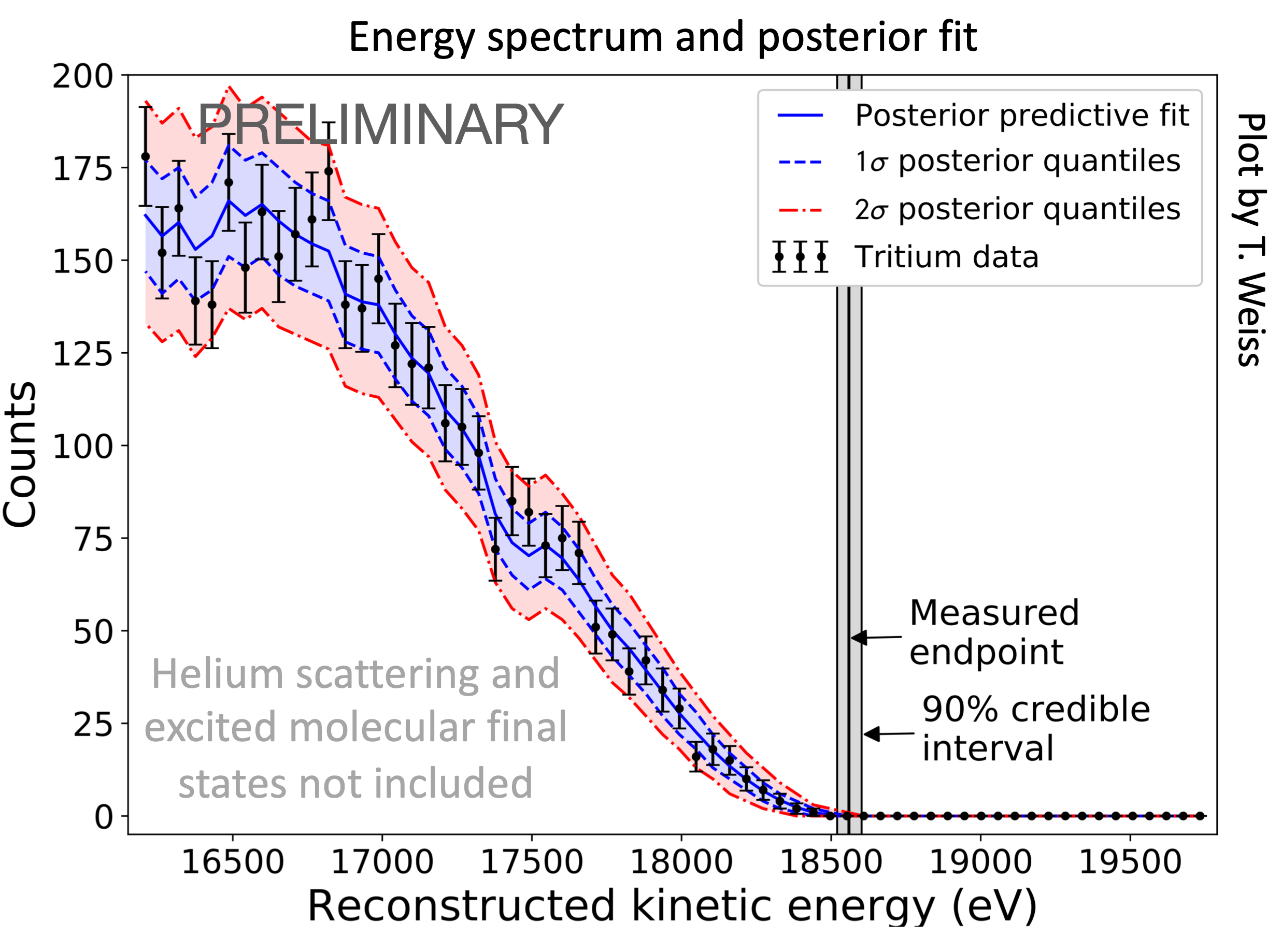 First tritium spectrum measured by Project-8 using effective trap size of 1mm3
3770 events measured over 82 days of operation
Great proof of principle
10
How to scale up the CRES technology?
Advantages
Challenges
Source is transparent to microwave radiation
No need to transport electron to detector, minimise losses
Exquisite precision from frequency measurement 
Can measure differential spectrum not just integral spectrum
Ultimate precision needs atomic not molecular tritium
Need to trap and observe ~1020 Tritium-atoms
Emitted power sub-fW, need spectrometry with <1ppm resolution
Need magnetometry with <1ppm resolution
11
Quantum Technologies for Neutrino Mass
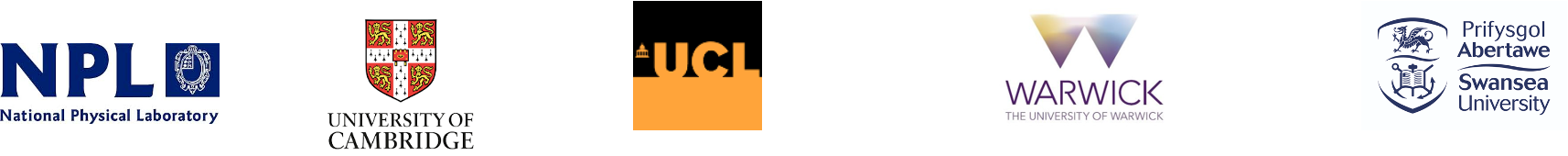 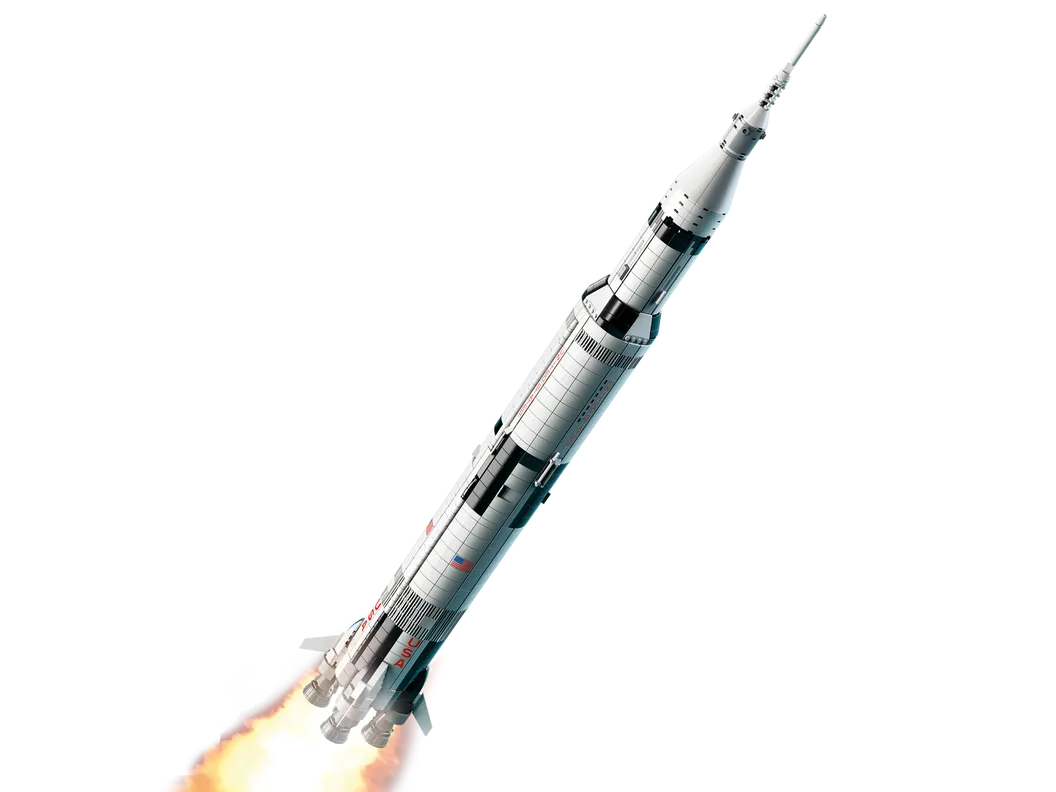 New UK collaboration to use CRES technique to measure neutrino mass
Current CRES:
~1mm3 trap
3770 electron events
Trap inside waveguide
Single channel
Molecular tritium
Future CRES:
~1000cm3
>1014 electrons
Trap viewed by antennas
Multi-channel
Atomic tritium
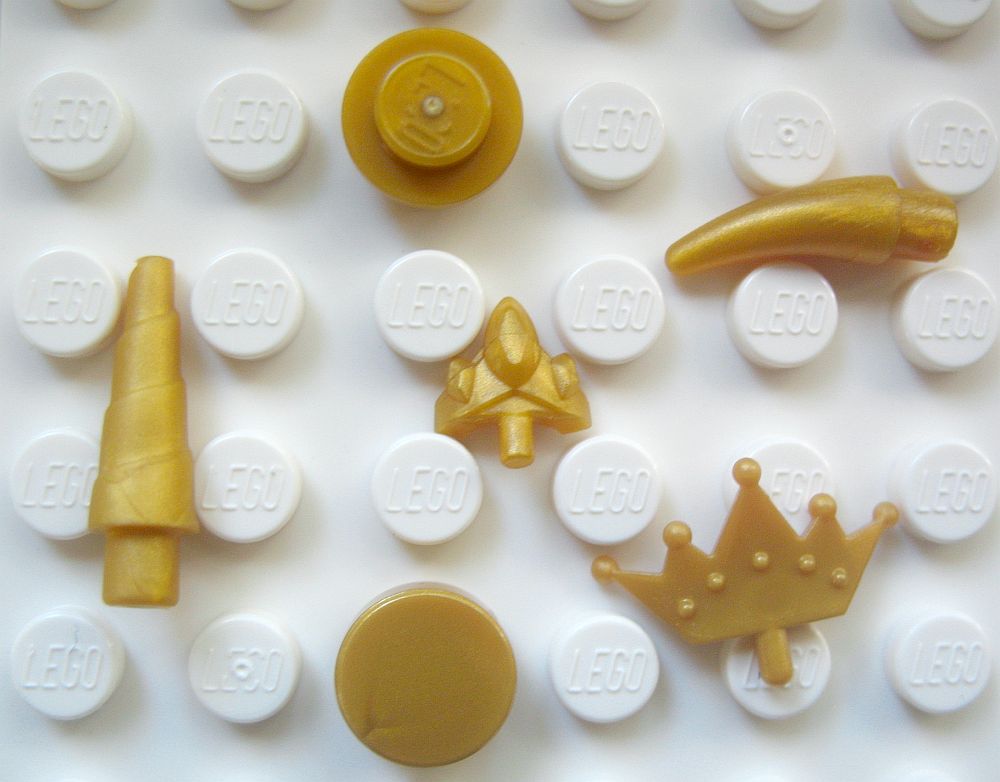 12
Cyclotron Radiation Emission Spectroscopy Demonstrator Apparatus (CRESDA)
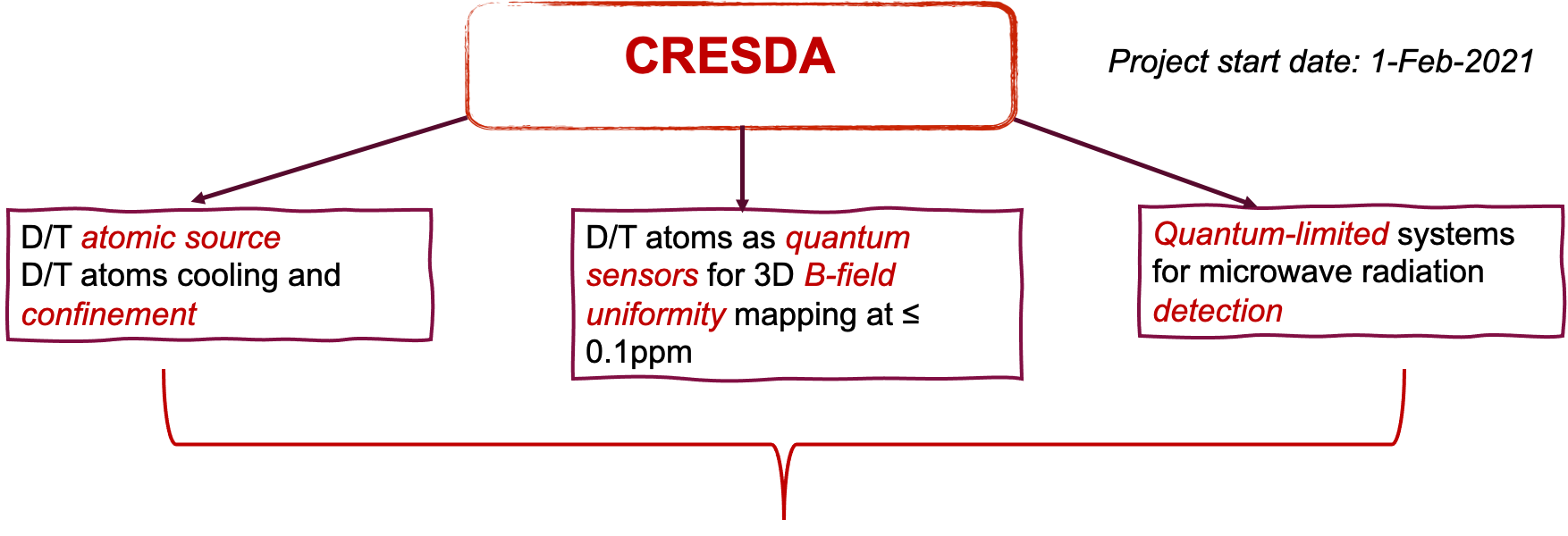 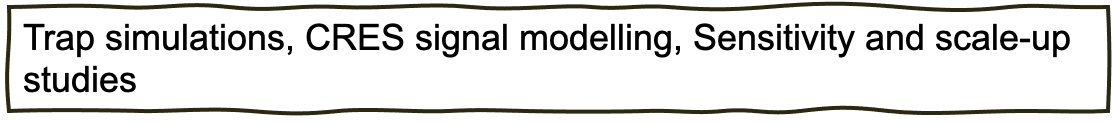 13
Atomic source and confinement
Challenge is decelerating the supersonic atoms
Zeeman Deceleration
Rydberg-Stark Deceleration
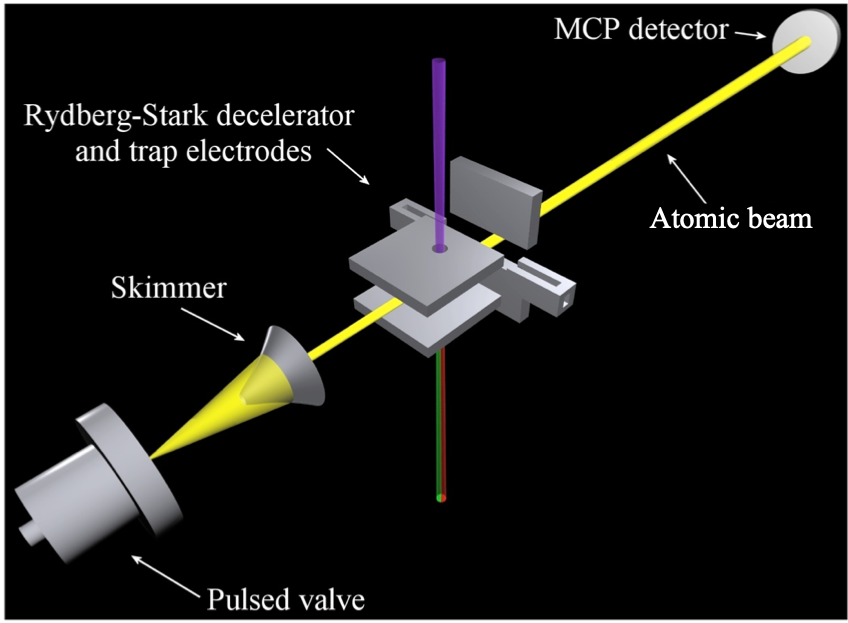 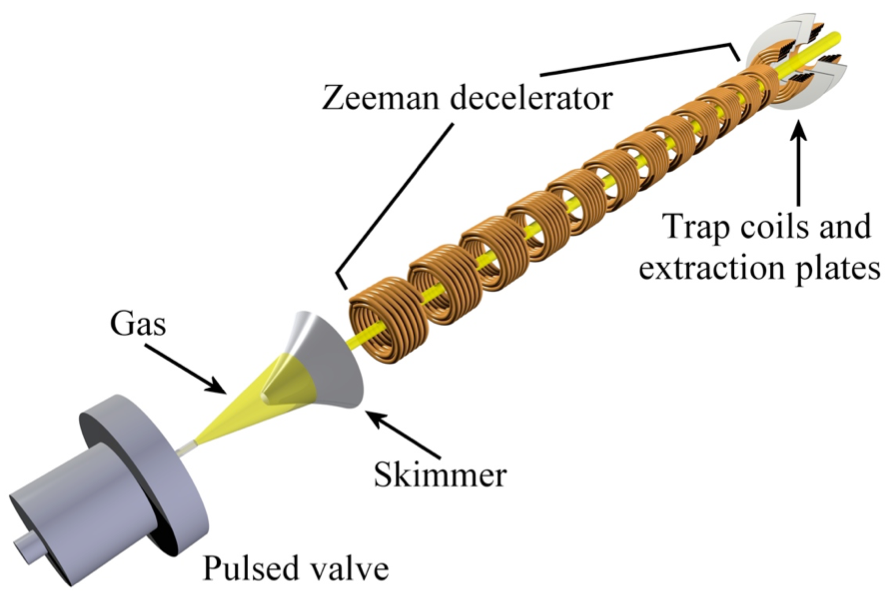 Hogan, Motsch and Merkt, Phys. Chem. Chem. Phys. 13, 18705 (2011)
14
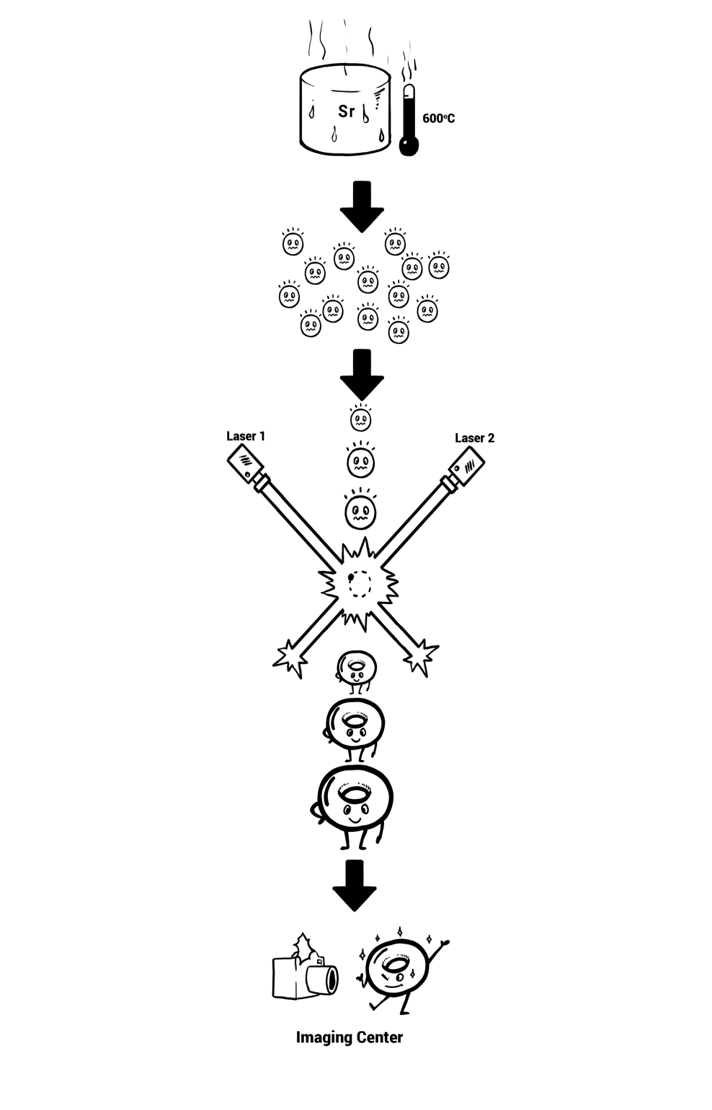 Rydberg atom magnetometry
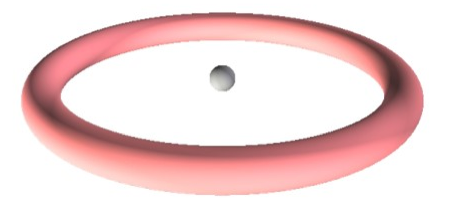 Circular Rydberg states can be used to measure magnetic (and electric) fields
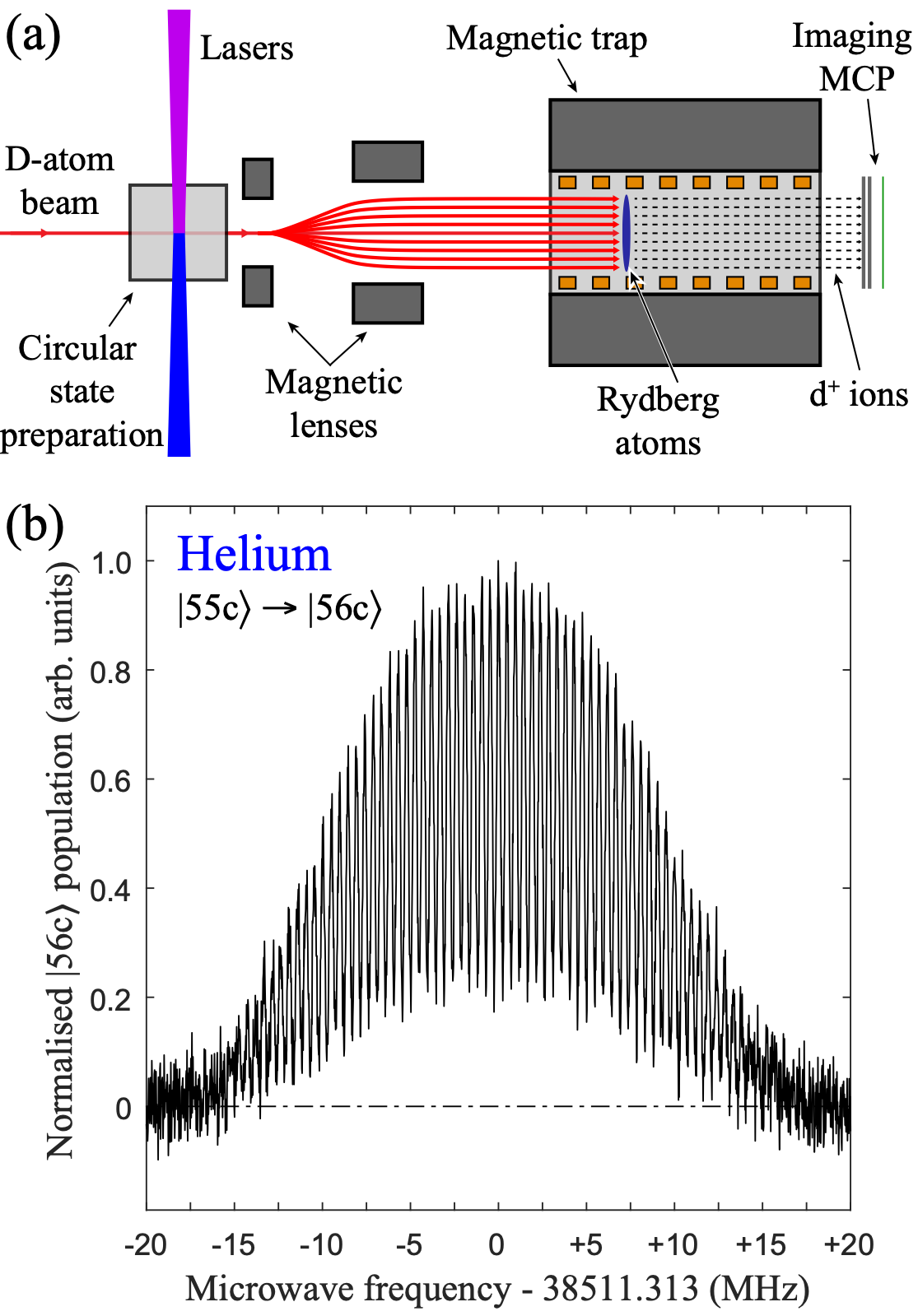 We can use the deuterium/tritium atoms to map the magnetic field in the trap region to the sub-ppm level required
From A. Muni
15
Storage Ring
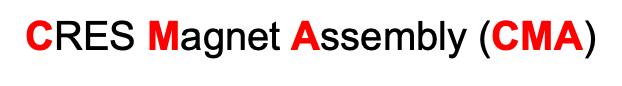 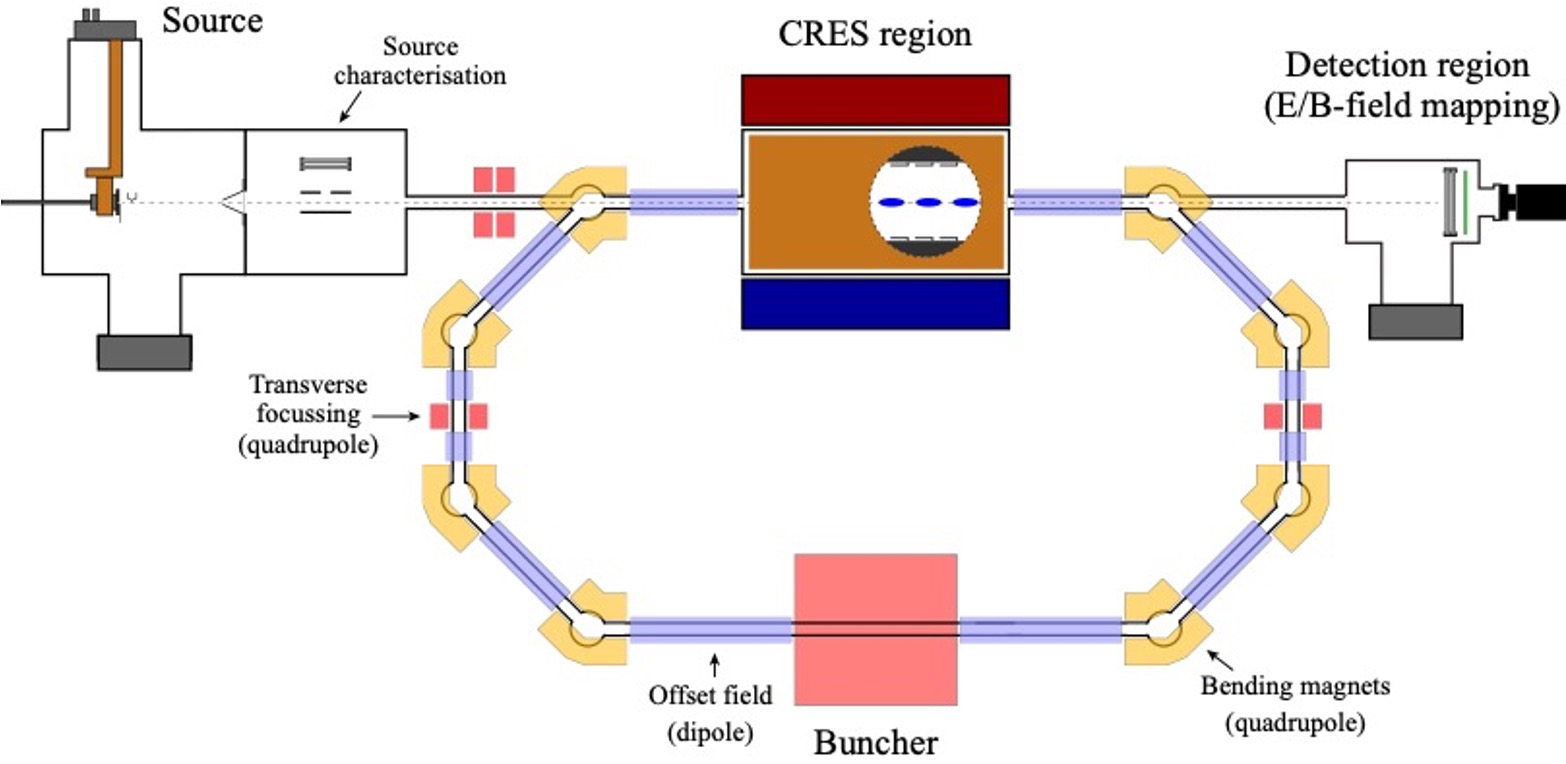 16
CRES Magnet Assembly
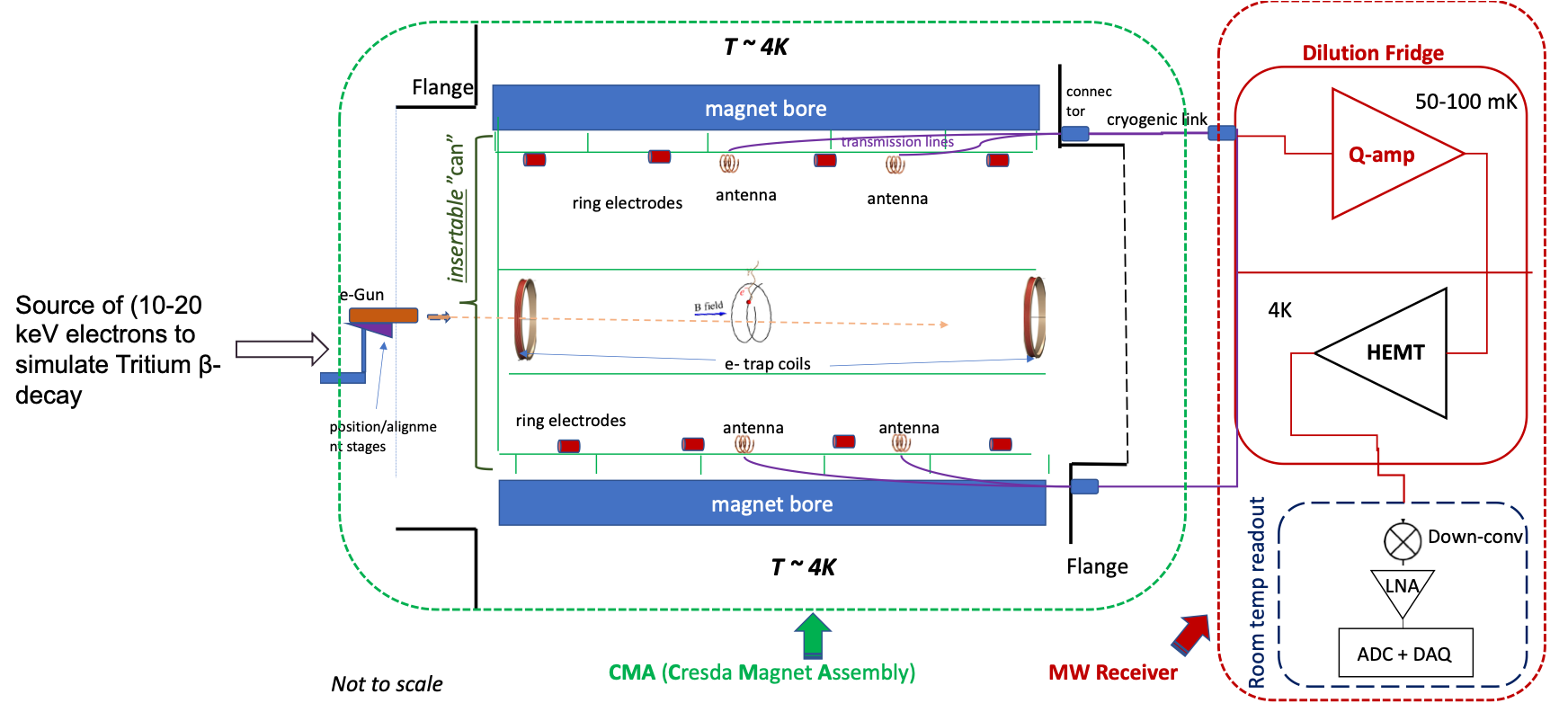 17
Quantum Preamplifier
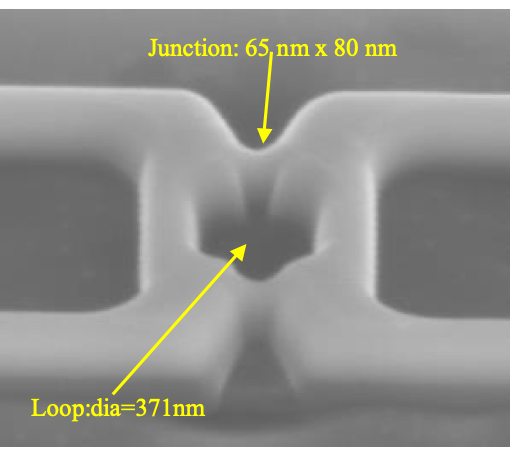 The collaboration are pursuing two quantum-limited preamplifier technology possibilities:
Josephson Travelling Wave Parametric pre-Amplifier (JTWPA)
Superconducting Low-Inductance Undulatory Galvanometer (SLUG)
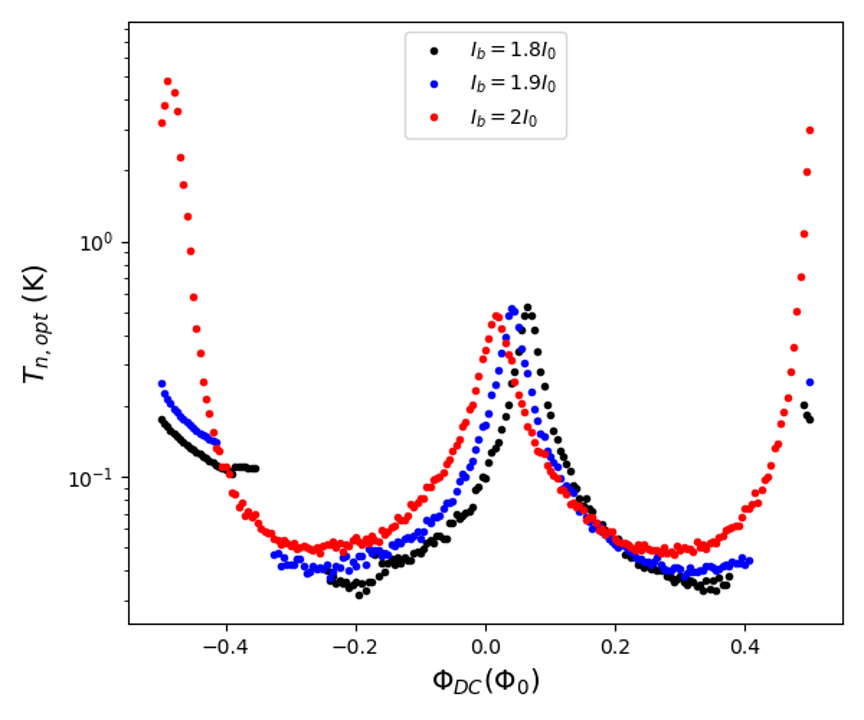 18
R. Nichol, QTNM, SPIE.Photonex, Glasgow 2021
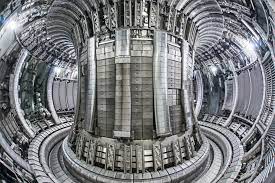 Future Tritium Stage
Already collaborating with the Culham Centre for Fusion Energy to ensure that CRESDA is tritium ready
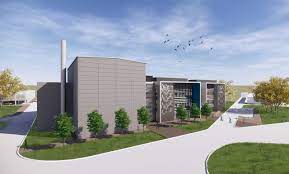 Current QTNM 2021-2024 CRESDA @ UCL
2025: next stage CRESDA @ tritium facility
2029: ultimate neutrino mass experiment
19
Summary
Cyclotron radiation emission spectroscopy is an exciting new technique for measuring single electron energy at unprecedented precision
UK QTNM collaboration is building on existing UK expertise in atomic cooling, trapping, magnetometry and quantum amplifiers
Possibility of hosting the ultimate neutrino mass experiment in the UK
20